Учебники и методические пособия для обучения русскому языку
Автор презентации:
Прохазкова Екатерина







 Брно, 2017
уЧЕБНИК
учебная книга, предназначенная для получения основных, фундаментальных знаний по учебному предмету.
Учебник составляется с целью максимально доступно, просто, эффективно и объективно донести до его читателей пласт знаний из той или иной научной области. Поскольку учебник является важным инструментом образования, то составляется он под контролем со стороны профильных государственных служб (министерства и департаментов образования).
Учебное пособие
это учебная книга, дополняющая или расширяющая учебник по отдельным вопросам или темам учебной  программы
Учебные пособия являются значительным дополнением к учебнику. Отличительной особенностью учебных пособий является то, что в них учебный материал дается в более расширенном плане, в значительной степени дополняет и расширяет материал учебника новейшими сведениями, сведениями справочного характера
Пособиями называют те книги, которые помогают более быстрому и более плодотворному пользованию учебниками
Признаки учебника и учебного пособия
Учебник                                                   Учебное пособие
- учебная книга, предназначенная для получения основных, фундаментальных знаний по учебному предмету;

- систематическое изложение учебного материала
- средство обучения;
 - источник учебной         информации;
 - вид учебной литературы
- учебная книга, предназначенная для дополнения, конкретизации учебного материала, изложенного в учебнике или для более глубокого изучения учебной дисциплины;

- частичный охват учебной программы
Учебная литература
является важнейшим элементом методического обеспечения учебного процесса
К учебной литературе относятся:
учебники, 
учебные пособия, 
тексты лекций, 
учебно-методические пособия, 
задачники, 
справочники 
другие печатные материалы, используемые на учебных занятиях.
МЕТОДИЧЕСКОЕ ПОСОБИЕ
Это: 1) учебное издание, содержащее материалы по методике преподавания учебной дисциплины, ее раздела, части или по методике воспитания; 2) вид учебника, специально предназначенного для обучающегося, которому приходится выполнять письменные работы в системе дистанционного образования. 
Помимо теоретического материала может содержать планы и  конспекты уроков, а также дидактический материал в виде иллюстраций, таблиц, диаграмм, рисунков и т.п.
Характеризуется  ярко выраженной  практической направленностью, доступностью, предназначается в помощь учителю в его повседневной работе.
Задачей методического пособия является оказание практической помощи педагогам и методистам образовательного учреждения в приобретении и освоении передовых знаний как теоретического, так и практического характера.
Серия учебных комплексов «поехали»
Состоит из семи учебных комплексов для начальных школ и многолетних гимназий
Серия учебных комплексов «поехали»
А2B1
А1
A1А2
А2
Поехали 1 Учебник
Поехали 3 Учебник
Поехали 4 Учебник
Поехали 2 Учебник
Рабочая тетрадь 3
Рабочая тетрадь 4
Рабочая тетрадь 1
Рабочая тетрадь 2
Методи-
ческое пособие 3
Методи-
ческое пособие 4
Методи-
ческое пособие 1
Методи-
ческое пособие 2
CD 3
CD 4
CD 1
CD 2
Сборник текстов 1 (А1)
Сборник текстов 2 (А2)
Сборник песен 1
Серия учебных комплексов «поехали»
В1
В1В2
А1А2
Поехали 5 Учебник
Быстрый старт* Учебник
Поехали 6
Учебник
Рабочая тетрадь
Рабочая тетрадь 5
Рабочая тетрадь 6
Методи-
ческое пособие
Методи-
ческое пособие 5
Методи-
ческое пособие 6
CD
CD 5
CD 6
Сборник текстов 3
(В1)
*Интенсивный курс русского языка для начинающих, 
включающий в себя
«Поехали1» и «Поехали2»
Сборник песен 2
ПОехали
Учебник русского языка для начальной школы
ПОехали
Рабочая тетрадь
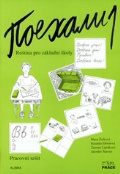 ПОехали
Методическое пособие
ПОехали
Сборник русских текстов предназначен для углубленного изучения русского языка, для чтения в школе и дома
ПОехали
Сборник песен предназначен для расширенного изучения русского языка
Особенности комплекса «поехали»
Возможность выбора более или менее интенсивного курса для начинающих 
Уровень от А1 до В2
Серия учебных комплексов «радуга по-новому»
Состоит из пяти учебных комплексов для учащихся начальных и средних школ от 
13 лет, также может быть использована при обучении студентов нефилологического направления или языковых курсов
Серия учебных комплексов «радуга по-новому»
Радуга 1
Учебник
Радуга 3
Учебник
Радуга 4 Учебник
Радуга 2
Учебник
А1
А2
Рабочая тетрадь 3
Рабочая тетрадь 4
Рабочая тетрадь 1
Рабочая тетрадь 2
Методи-
ческое пособие 3
Методи-
ческое пособие 4
Методи-
ческое пособие 1
Методи-
ческое пособие 2
CD 3
CD 4
CD 1
CD 2
Интерактивный учебник FlexiLearn
Интерактивный учебник Flexibooks
Онлайн-поддержка на www.fraus.cz
Приложение WordTrainer Fraus
Серия учебных комплексов «радуга по-новому»
Радуга 5
Учебник
B1
Рабочая тетрадь 5
Методи-
ческое пособие 5
CD 5
Интерактивный учебник FlexiLearn
Интерактивный учебник Flexibooks
Онлайн-поддержка на www.fraus.cz
Приложение WordTrainer Fraus
Радуга по-новому
Учебник
Радуга по-новому
Рабочая тетрадь
Радуга по-новому
Методическое пособие
Особенности комплекса «радуга по-новому»
Уровень от А1 до В1
Учебники Flexibooks, которые можно приобрести в Интернете
Серия учебных комплексов «времена»
Состоит из пяти учебных комплексов для учащихся второй степени начальных и средних школ, а также многолетних гимназий
Серия учебных комплексов «времена»
А1
А1+
А2
В1
Времена 1
Учебник
Времена 3
Учебник
Времена 4 Учебник
Времена 2
Учебник
Рабочая тетрадь 3
Рабочая тетрадь 4
Рабочая тетрадь 1
Рабочая тетрадь 2
Методи-
ческое пособие 3
Методи-
ческое пособие 4
Методи-
ческое пособие 1
Методи-
ческое пособие 2
Аудиозаписи
Русско-чешский словарь
Обзор грамматики
Тесты
В2
Времена 4
Учебник
Рабочая тетрадь 4
Методи-
ческое пособие 4
времена
Учебник
времена
Рабочая тетрадь
времена
Методическое пособие
Особенности комплекса «Времена»
Уровень от А1 до В2
Русско-чешский словарь, обзор грамматики, аудиозаписи и тесты можно скачать БЕСПЛАТНО
Учебник изначально был куплен Польшей и скорректирован, а затем у Польши его купила Чехия. Из чего следует, что учебник не является переводом оригинального русского издания.
Спасибо за внимание!
СПИСОК ИСТОЧНИКОВ ИНФОРМАЦИИ:
Овчинникова Е.Н. «К определению терминов «учебник» и «учебное пособие» » // Гуманитарные научные исследования. 2012. 
http://human.snauka.ru/2012/05/1189
https://eksmo.ru/slovar/uchebnik/
https://professional_education.academic.ru